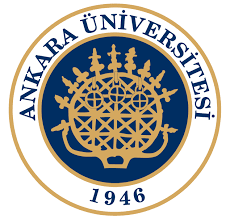 Sub-departamento de Língua Portuguesa | Faculdade de Línguas, História e Geografia | Universidade de Ankara
ISP 419 PORTEKIZ TARIHIHISTÓRIA DE PORTUGAL
José Ribeiro
jribeiro@ankara.edu.tr
SUMÁRIO:
The Three Republics:
The First Republic.

 Bibliografia:
Oliveira Marques, A Very Short History of Portugal, Tinta da China, 2018
Saraiva, Hermano José, Portugal: a Companion History, Carcanet,  1997
The First Republic.
“The Republic was proclaimed from the balcony of Lisbon’s Town Hall, when the
names of the members of the first provisional government were announced.
Elections did not take place for six months, and then only Republicans ran for
parliament, for other parties had been disbanded. Thus an unacceptable and
increasing gap was produced between the social foundations and the political
heights. This maladjustment caused friction, several factions springing up and
striking alliances with military or revolutionary civilian groups.”
(Saraiva, 1997, p.81)
The First Republic.
“In August 1911 the first republican Constitution, strongly parliamentary and democratic in character, was approved. Although all members of parliament were Republican, before very long divergent tendencies developed, which led to the setting up of additional parties, such as Evolutionists and Unionists; but it was Afonso Costa’s Democratic Party which was the most energetic, had the broadest parliamentary backing, and was able to retain power until 1914.”
(Saraiva, 1997, p.81)
The First Republic.
“Although the first Republican administration produced some progressive
legislation, it soon disillusioned the majority of those who had pinned their hopes
on it. No economic improvement was noticed, nor any improvement in the
standard of living among either civil servants or the populace in general. There
was a significant increase in the numbers emigrating. The promised freedom did
not materialize to any extent; anti-clerical policies upset the conservative
community.”
(Saraiva, 1997, p.81)
The First Republic.
“Growing discontent led Manuel de Arriaga, the first elected
President of the Republic, to dismiss the Democratic government and hand the
leadership of the executive to General Pimenta de Castro, whom he trusted.
This was the first of a series of attempts to bring conservative influences closer
to the centre of decision-making. But the Democratic Party was not to be
brushed aside so easily: it resorted to arms to regain power, and several
hundred people were killed in the clash.
Meanwhile, the First World War had broken out.”
(Saraiva, 1997, p.81)
The First Republic.
“Popular discontent and political malaise continued to mount. Disturbances,
including the looting of shops, took place in Lisbon throughout 1917, and were
put down with severity. Thirty died in the clashes that May alone. The
distribution of food had been badly organized, leaving the cities almost in a state
of famine, and the government’s unpopularity increased yet further.
On 5 December 1917 a military coup placed a general, Sidónio Pais, in power,
and elections confirmed him as President. The Constitution was altered to
provide the President with more power. He called the new regime the ‘New
Republic’. Among its basic principles would be the guaranteeing of law and
order, social justice and national independence. Among its main supporters were
conservative Catholics, former monarchists, the lower middle class (unnerved
by all the recent changes), and those military circles who had opposed
intervention in the war..”
(Saraiva, 1997, p.82)
The First Republic.
“The ‘New Republic’ came to an abrupt end in December 1918 with the assassination of Sidónio Pais. Not long after, a monarchist rising in the conservative north of the country went so far as to proclaim the monarchy reinstated, but this merely mobilized popular support for the Democratic Party, which soon regained dominance.”
(Saraiva, 1997, p.82)
The First Republic.
“The post-war world depression only exacerbated matters. Wages effectively decreased as the currency was devalued. Workers, often involved in trade-union organizations with anarchistic tendencies, fought for their rights by striking and bomb-throwing. Bourgeois circles, alarmed by such events as the Russian Revolution of 1917, demanded a ‘strong hand’ to control further terrorist and subversive activity. Gradually, the conviction spread that only the urgent imposition of a dictatorship would restore social tranquillity and political harmony..”
(Saraiva, 1997, p.82)